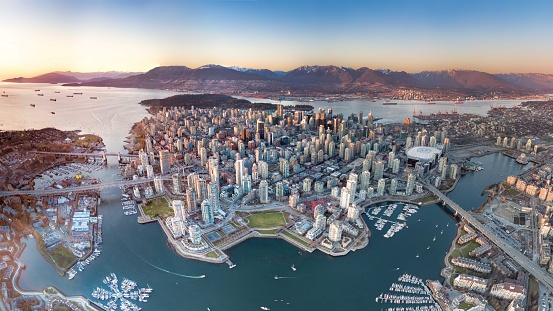 VANCOUVER, BC
FERRIS BAND, CHOIR, and ORCHESTRA
May 25-28, 2023
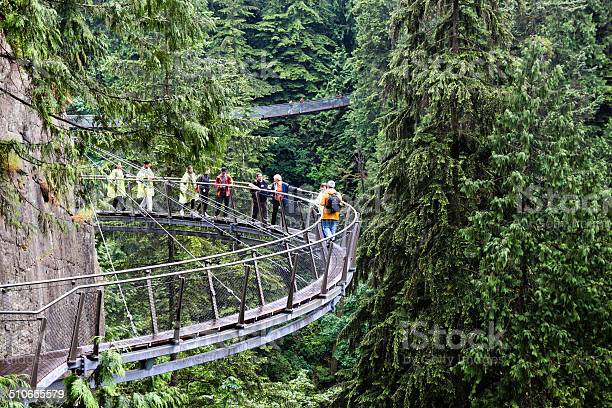 TOUR PACKAGE:
Private Charter Service
Three-night hotel accommodations
Festival Participation
Post-performance workshop
Harbor Dinner Cruise
Group Dinner (Boston Pizza Company)
Capilano Suspension Bridge Complex
Granville Island, Downtown Vancouver – Robeson St., Stanley Park
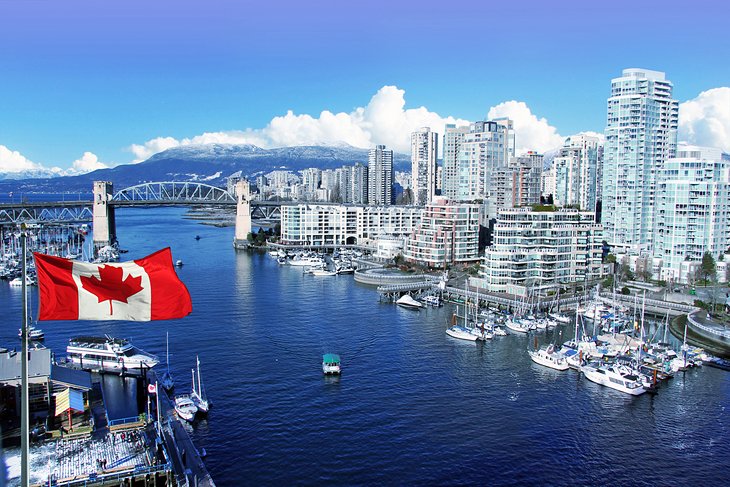 VANCOUVER, CANADA
Trip Cost: $850
Payment Plan
Monthly payments
Payment slip reminders
Payment Locations/Sources
World Strides – Payment/Registration Portal
Trip package, Festival package, Hotel, Experiences
FMPA – PO Box (mail) or FMPA Mailboxes in the rooms.
Northwestern Coaches, Tour T-shirt
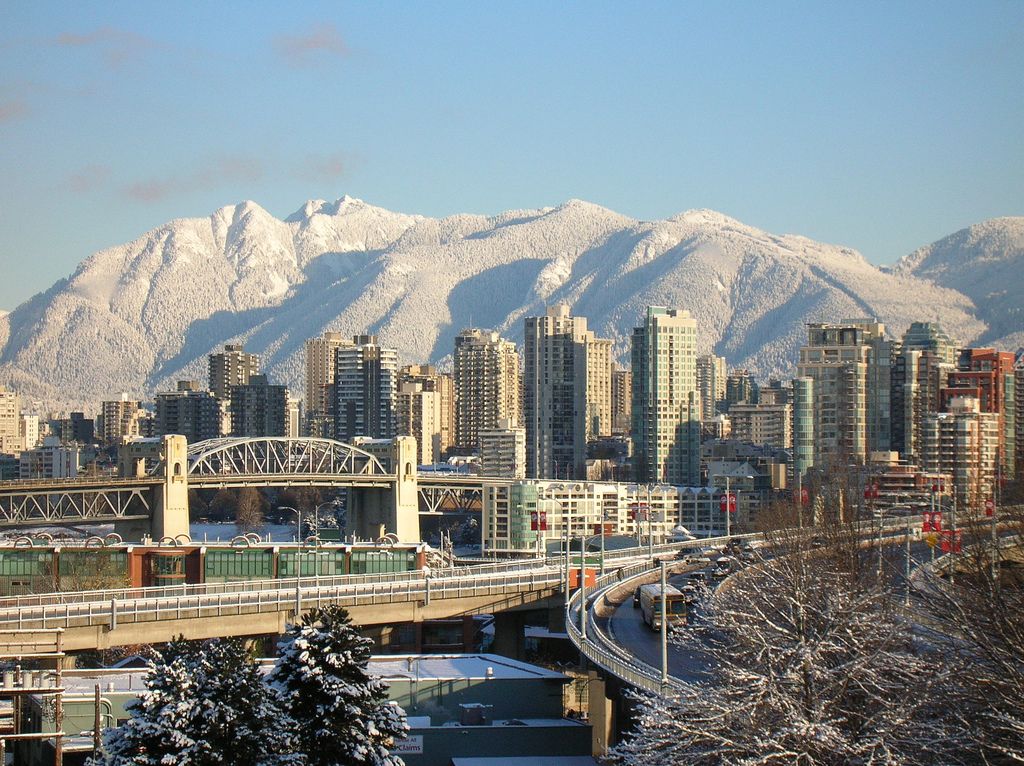 TRAVEL REQUIREMENTS:
Students 18 and Under
Certified Copy of Birth Certificate – County of birth
Passport / Enhanced Drivers License
School ID and Washington State Issued ID (if you have)

Adults - Chaperones/Directors
Passport or Enhanced Drivers License
Washington State ID
FUNDRAISERS!
Butterbraids – NOW
Coffee – Soon
Fruit – NOW
RaiseRIGHT – NOW
Concession Stand – NOW

Visit our websites to get fundraiser information. Look under the FMPA tabs.
VANCOUVER REGISTRATION:
FOLLOW THIS QR CODE TO GET REGISTERED, NOW!
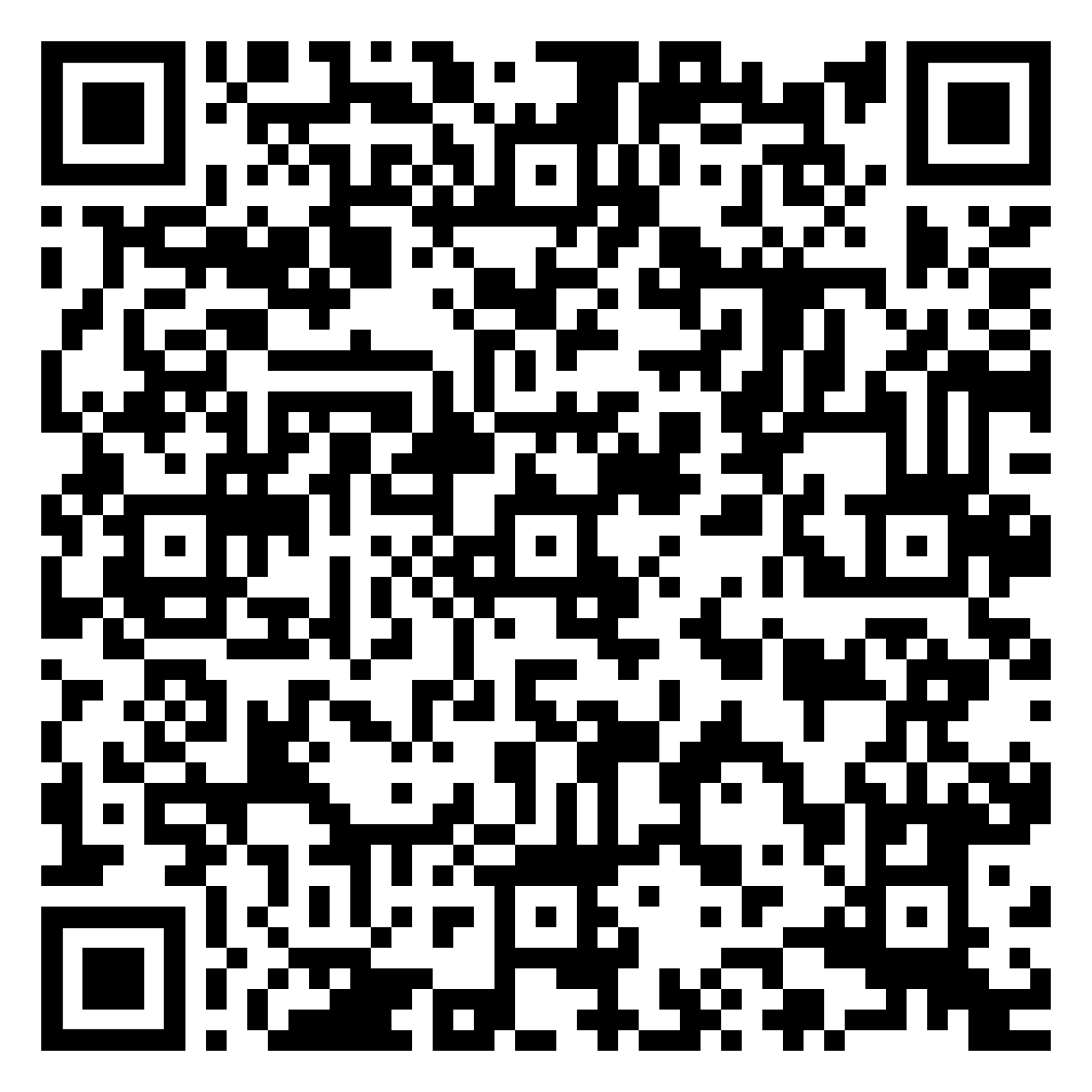 CHAPERONE!
If you are interested in chaperoning the trip, please use this QR Code to indicate your want to travel with us.
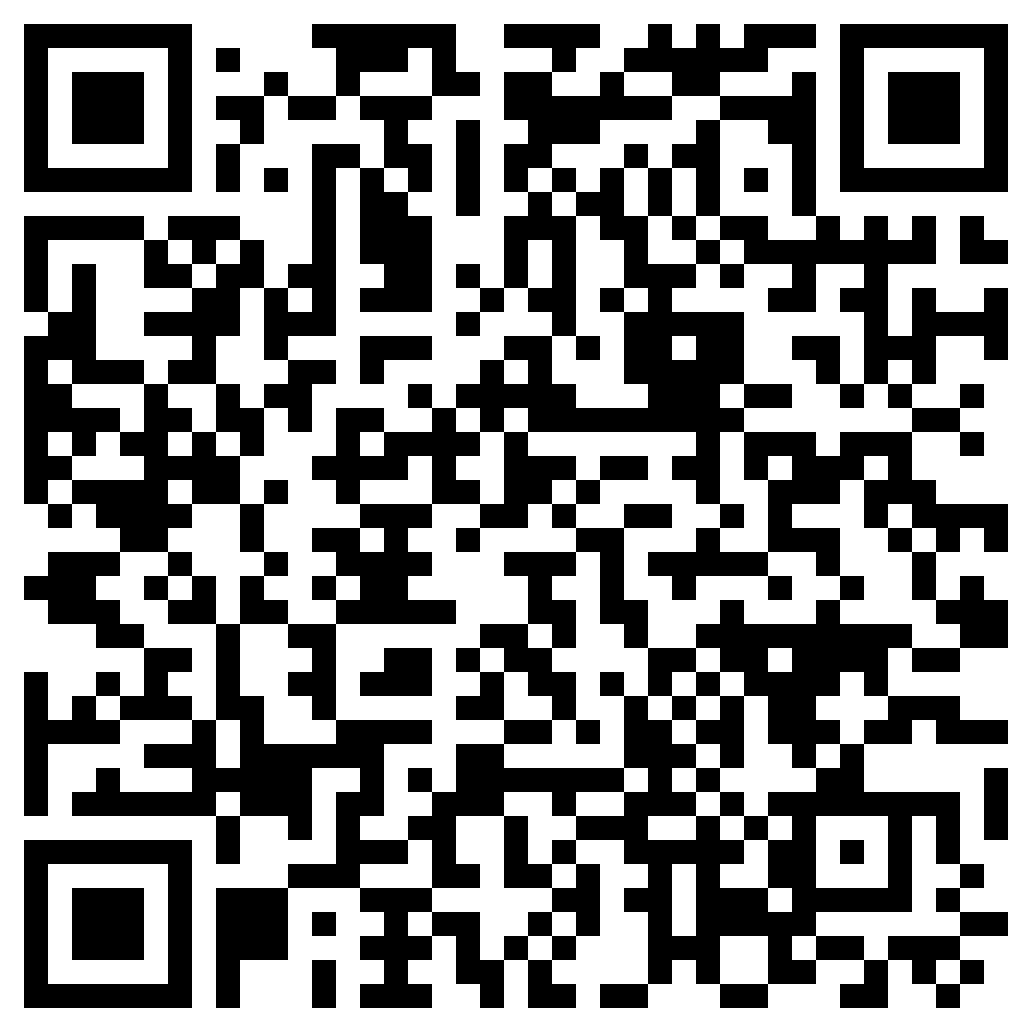 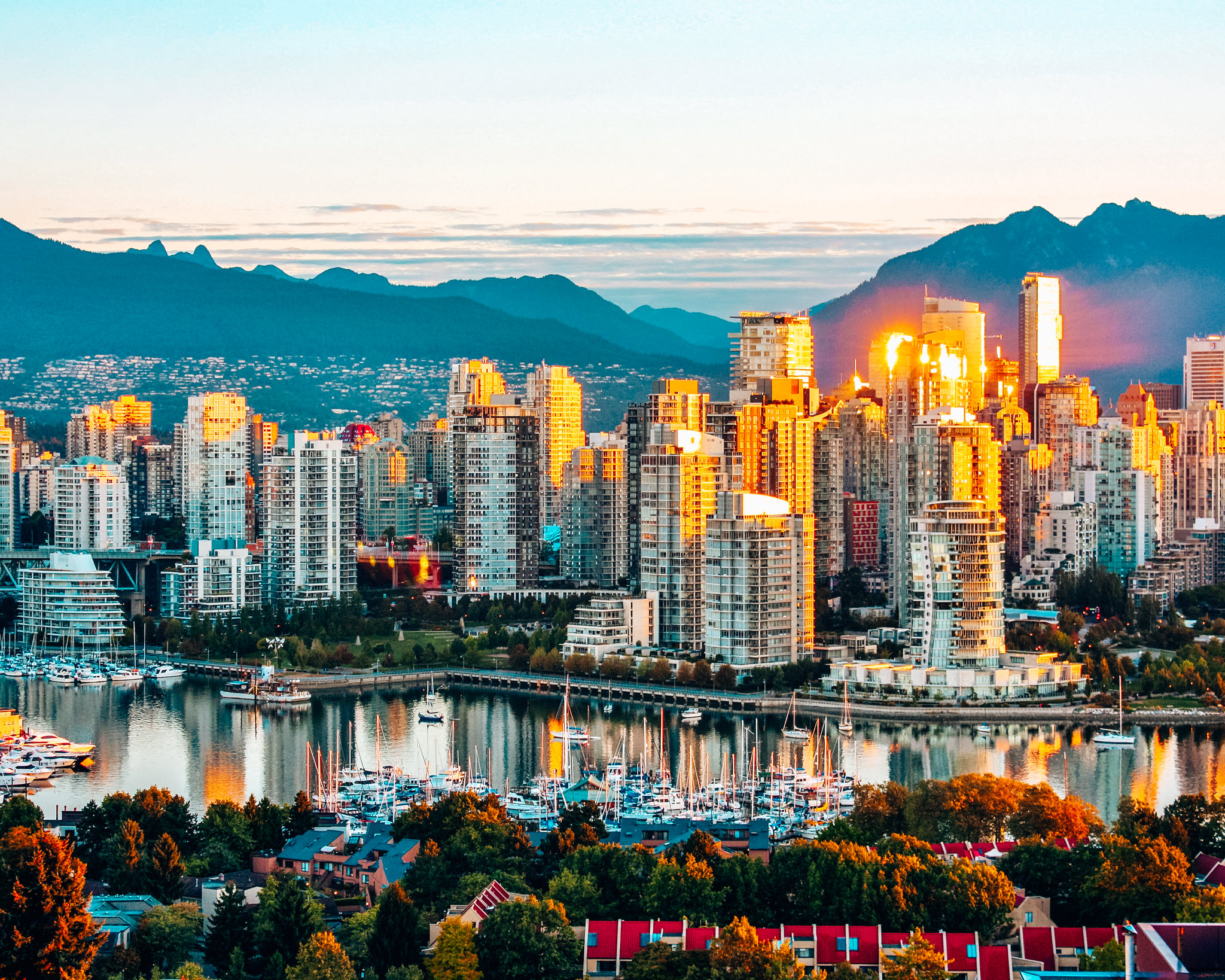 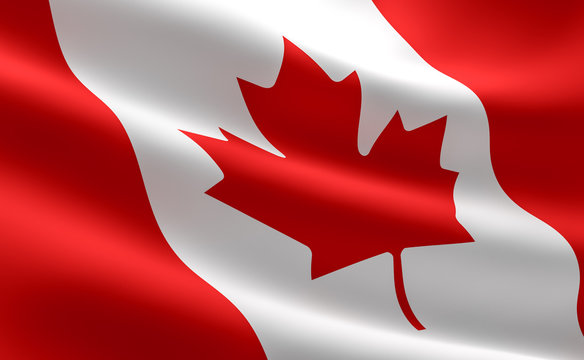 VANCOUVER, CANADA
Incredible City
Beautiful Location
Wonderful Trip
Fantastic people!
Outstanding Music
SO. MUCH. FUN!